ประชุมคณะกรรมการอำนวยการ โครงการบริการวิชาการทางสุขภาพ
ศูนย์สุขภาพชุมชน
โดย
ศูนย์สุขภาพชุมชน มหาวิทยาลัยราชภัฏอุบลราชธานี
ครั้งที่ 8/2564
ประชุมคณะกรรมการอำนวยการ โครงการบริการวิชาการทางสุขภาพ โดย ศูนย์สุขภาพชุมชน มหาวิทยาลัยราชภัฏอุบลราชธานี ครั้งที่ 8/2564 วันที่ 3 กันยายน 2564
ศูนย์สุขภาพชุมชน
รายงานผลการดำเนินงานประจำเดือน ส.ค. 2564
ศูนย์สุขภาพชุมชน มหาวิทยาลัยราชภัฏอุบลราชธานี
ประชุมคณะกรรมการอำนวยการ โครงการบริการวิชาการทางสุขภาพ โดย ศูนย์สุขภาพชุมชน มหาวิทยาลัยราชภัฏอุบลราชธานี ครั้งที่ 8/2564 วันที่ 3 กันยายน 2564
จำนวนผู้มีการรักษา
ศูนย์สุขภาพชุมชน
รายงานผลการดำเนินงานศูนย์สุขภาพชุมชน มหาวิทยาลัยราชภัฏอุบลราชธานี ประจำเดือน สิงหาคม วันที่ 3 กันยายน 2564 ณ ห้องประชุม 1 ชั้น 2 คณะสาธารณสุขศาสตร์  มหาวิทยาลัยราชภัฏอุบลราชธานี
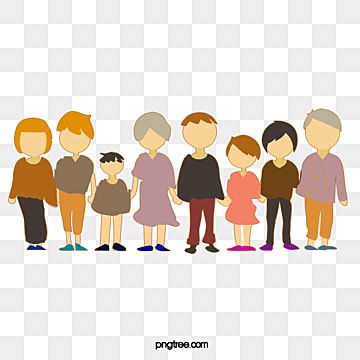 ศูนย์สุขภาพชุมชน
รายงานประชากรผู้มีสิทธิรักษาที่ศูนย์สุขภาพชุมชน
แยกตามกลุ่มอายุ/เพศ
ส่วนใหญ่เป็นกลุ่มนักศึกษาช่วงอายุ 20-24 ปี มากที่สุด 3,904 คน คิดเป็นร้อยละ 86.97 รองลงมาคือ ช่วงอายุ 25-29 ปี 196 คน และ 30-34 ปี 111 คน คิดเป็นร้อยละ 4.37 และ 2.47 ตามลำดับ แบ่งเป็นเพศชาย 1,176 คน คิดเป็นร้อยละ 26.20 เพศหญิง 3,312 คน คิดเป็นร้อยละ 73.78
รายงานผลการดำเนินงานศูนย์สุขภาพชุมชน มหาวิทยาลัยราชภัฏอุบลราชธานี ประจำเดือน สิงหาคม วันที่ 3 กันยายน 2564 ณ ห้องประชุม 1 ชั้น 2 คณะสาธารณสุขศาสตร์  มหาวิทยาลัยราชภัฏอุบลราชธานี
สถิติการเข้ารับบริการ
ประจำเดือน สิงหาคม
ศูนย์สุขภาพชุมชน
ข้อมูล ณ วันที่ 1 กันยายน 2564
รายงานผลการดำเนินงานศูนย์สุขภาพชุมชน มหาวิทยาลัยราชภัฏอุบลราชธานี ประจำเดือน สิงหาคม วันที่ 3 กันยายน 2564 ณ ห้องประชุม 1 ชั้น 2 คณะสาธารณสุขศาสตร์  มหาวิทยาลัยราชภัฏอุบลราชธานี
ศูนย์สุขภาพชุมชน
รายงานผลการดำเนินงานศูนย์สุขภาพชุมชน มหาวิทยาลัยราชภัฏอุบลราชธานี ประจำเดือน สิงหาคม วันที่ 3 กันยายน 2564 ณ ห้องประชุม 1 ชั้น 2 คณะสาธารณสุขศาสตร์  มหาวิทยาลัยราชภัฏอุบลราชธานี
ใส่ชื่อเรื่องที่นี่ 02
สถิติการส่งต่อ
7
ศูนย์สุขภาพชุมชน
รายงานผลการดำเนินงานศูนย์สุขภาพชุมชน มหาวิทยาลัยราชภัฏอุบลราชธานี ประจำเดือน สิงหาคม วันที่ 3 กันยายน 2564 ณ ห้องประชุม 1 ชั้น 2 คณะสาธารณสุขศาสตร์  มหาวิทยาลัยราชภัฏอุบลราชธานี
รายการส่งตัวของศูนย์สุขภาพชุมชน
ศูนย์สุขภาพชุมชน
รายการส่งตัวของศูนย์สุขภาพชุมชน ประจำเดือนสิงหาคม มีทั้งหมด 17 โรค 22 คน 24 ครั้ง
รายงานผลการดำเนินงานศูนย์สุขภาพชุมชน มหาวิทยาลัยราชภัฏอุบลราชธานี ประจำเดือน สิงหาคม วันที่ 3 กันยายน 2564 ณ ห้องประชุม 1 ชั้น 2 คณะสาธารณสุขศาสตร์  มหาวิทยาลัยราชภัฏอุบลราชธานี
10 อันดับโรคที่พบบ่อยในศูนย์สุขภาพชุมชน ประจำปีงบประมาณ 2564
ศูนย์สุขภาพชุมชน
รายงานผลการดำเนินงานศูนย์สุขภาพชุมชน มหาวิทยาลัยราชภัฏอุบลราชธานี ประจำเดือน สิงหาคม วันที่ 3 กันยายน 2564 ณ ห้องประชุม 1 ชั้น 2 คณะสาธารณสุขศาสตร์  มหาวิทยาลัยราชภัฏอุบลราชธานี
10
สไลด์รูปถ่ายขนาดใหญ่
ความก้าวหน้าในการรับวัคซีนไข้หวัดใหญ่
ศูนย์สุขภาพชุมชน
รายงานผลการดำเนินงานศูนย์สุขภาพชุมชน มหาวิทยาลัยราชภัฏอุบลราชธานี ประจำเดือน สิงหาคม วันที่ 3 กันยายน 2564 ณ ห้องประชุม 1 ชั้น 2 คณะสาธารณสุขศาสตร์  มหาวิทยาลัยราชภัฏอุบลราชธานี
ขอบคุณ
ศูนย์สุขภาพชุมชน
www.pcu.ubru.ac.th
PCU UBRU
091-0153323, 045-352000 ต่อ 4369
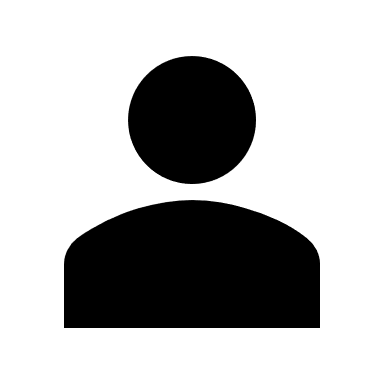 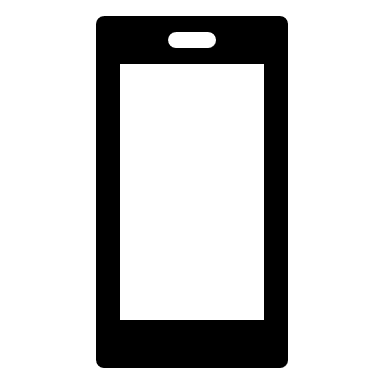 pcuubru88@gmail.com
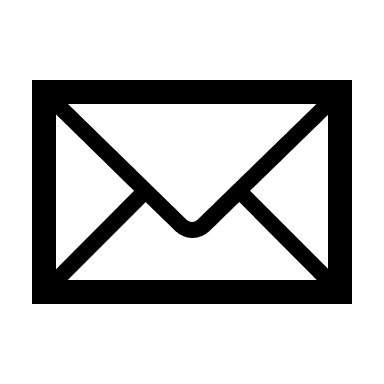 รายงานผลการดำเนินงานศูนย์สุขภาพชุมชน มหาวิทยาลัยราชภัฏอุบลราชธานี ประจำเดือน สิงหาคม วันที่ 3 กันยายน 2564 ณ ห้องประชุม 1 ชั้น 2 คณะสาธารณสุขศาสตร์  มหาวิทยาลัยราชภัฏอุบลราชธานี